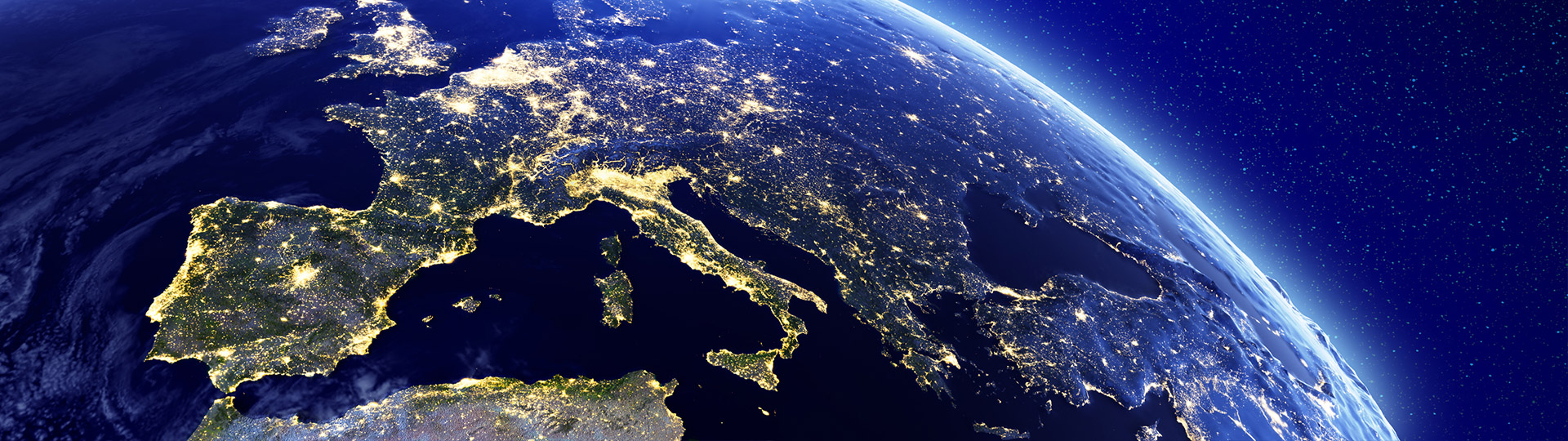 u
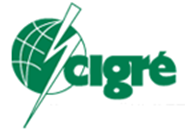 Riunione Comitato Italiano – Palau 4-7 Maggio 2022
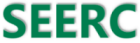 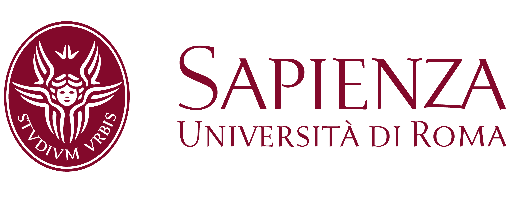 Massimo Pompili and Luigi Calcara, University of Roma La Sanza - Split March 29, 2019
Massimo Pompili, University of Roma La Sapienza
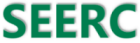 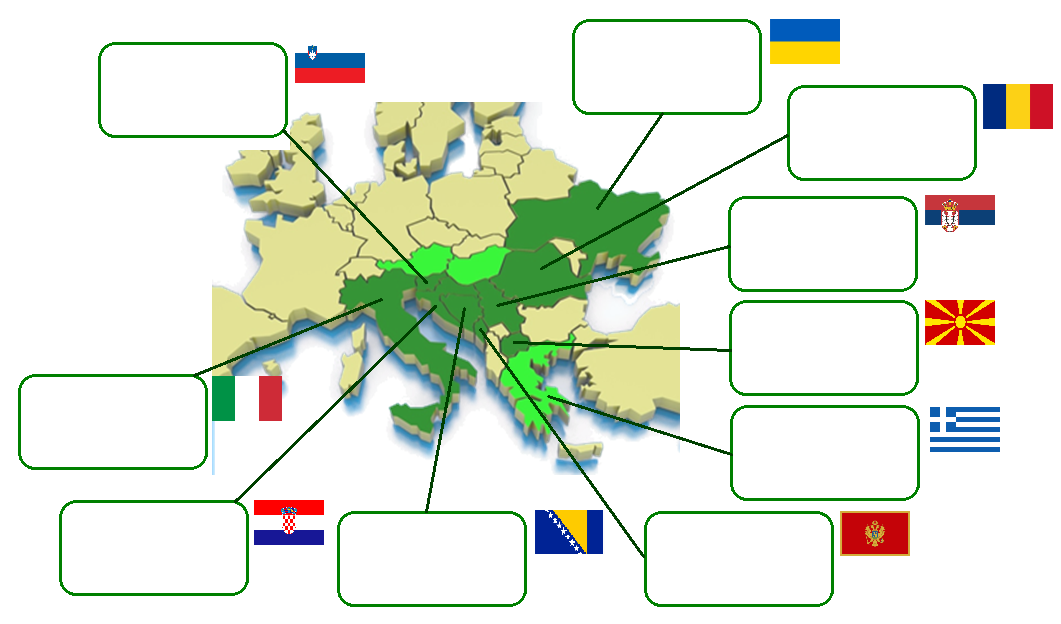 Consumption	150721 GWh
Production 	198120 GWh
Installed Capacity 53780 MW
kWh/capita 	3316 kWh
Consumption	12631 GWh
Production 	14544 GWh
Installed Capacity 3873 MW
kWh/capita 	6145 kWh
Consumption 	53930 GWh	
Production 	59042 GWh 	
Installed Capacity 21900 MW
kWh/capita 	2838,4 KWh
Consumption	35000 GWh
Production 	34509 GWh
Installed Capacity 7142 MW
kWh/capita 	 4915 kWh
As in 2012
Consumption	8488 GWh
Production 	5925 GWh
Installed Capacity 1940 MW
kWh/capita 	4112 kWh
Consumption	307219 GWh
Production 	263353 GWh
Installed Capacity 134634 MW
kWh/capita 	5168 kWh
Consumption	50588 GWh
Production 	50997 GWh
Installed Capacity 17875 MW
kWh/capita 	4677,5 kWh
Consumption	16600 GWh
Production 	8600 GWh
Installed Capacity 4401 MW
kWh/capita 	3875 kWh
Consumption	11853 GWh
Production 	12235 GWh
Installed Capacity 3800 MW
kWh/capita 	3087 kWh
Consumption	3942 GWh
Production 	2713 GWh
Installed Capacity 867 MW
kWh/capita	 6358 kWh
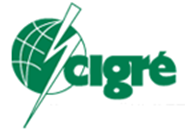 2019 Questionnaire Preliminary Results
UKRAINE
Consumption	 118.000 GWh
Production 	 155.000 GWh
Installed Capacity 51,8 GW
kWh/capita 	 2.781 kWh
HUNGARY
Consumption	45.460 GWh
Production 	 32.584 GWh
Installed Capacity 8,6 GW
kWh/capita 	  4.639 kWh
ROMANIA
Consumption	48.400 GWh
Production 	 63.784 GWh
Installed Capacity 23,7 GW
kWh/capita 	  2.464 kWh
SERBIA (2012)
Consumption	35.000 GWh
Production 	34.509 GWh
Installed Capacity 7.142 MW
kWh/capita 	 4.915 kWh
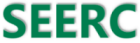 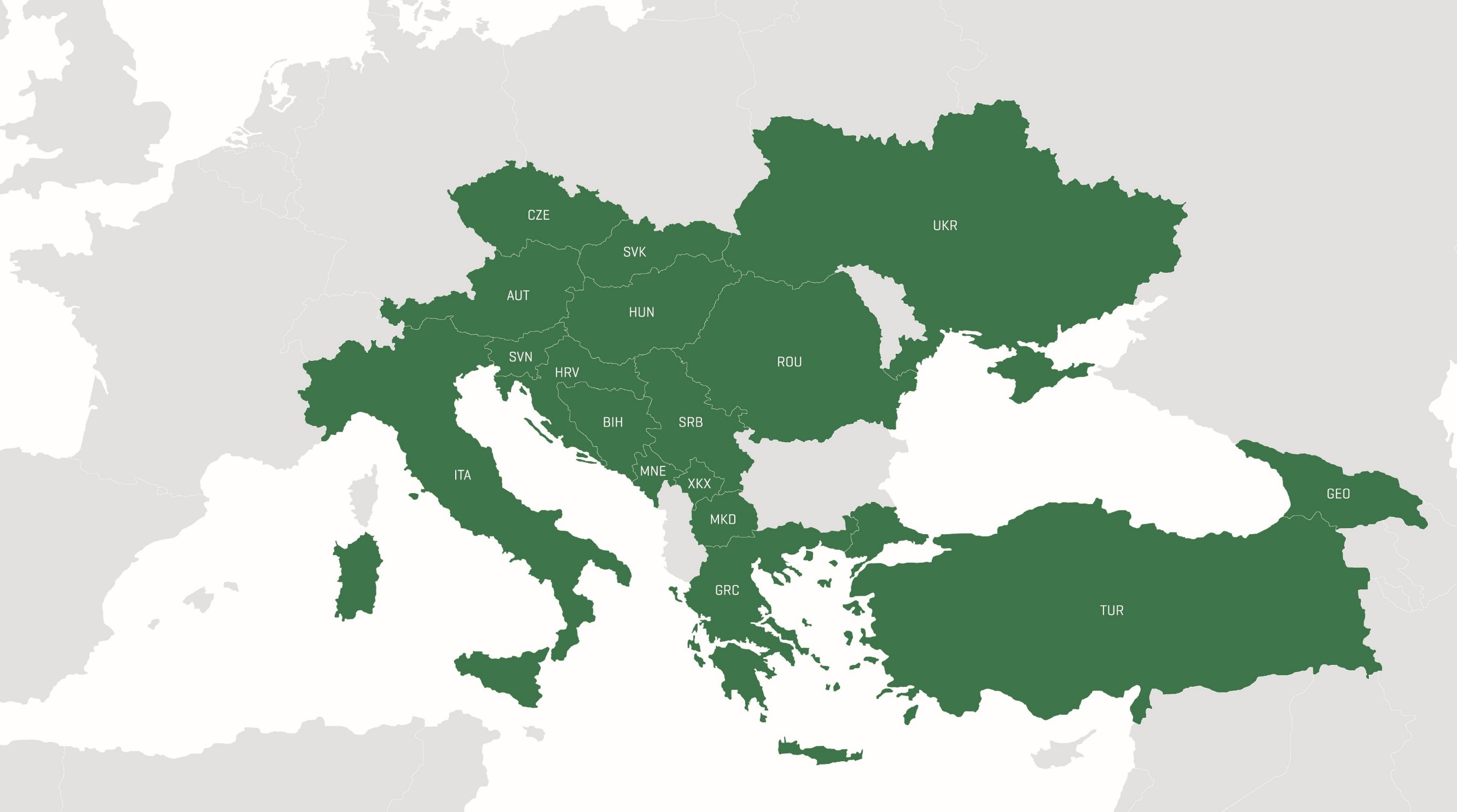 MONTENEGRO
Consumption	 3.114 GWh
Production 	2.329 GWh
Installed Capacity 0,97 GW
kWh/capita 	5.000 kWh
SLOVAKIA (WB Data)
Consumption	 28.000 GWh
Production 	 - GWh
Installed Capacity -  GW
kWh/capita 	 5.137 kWh
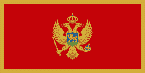 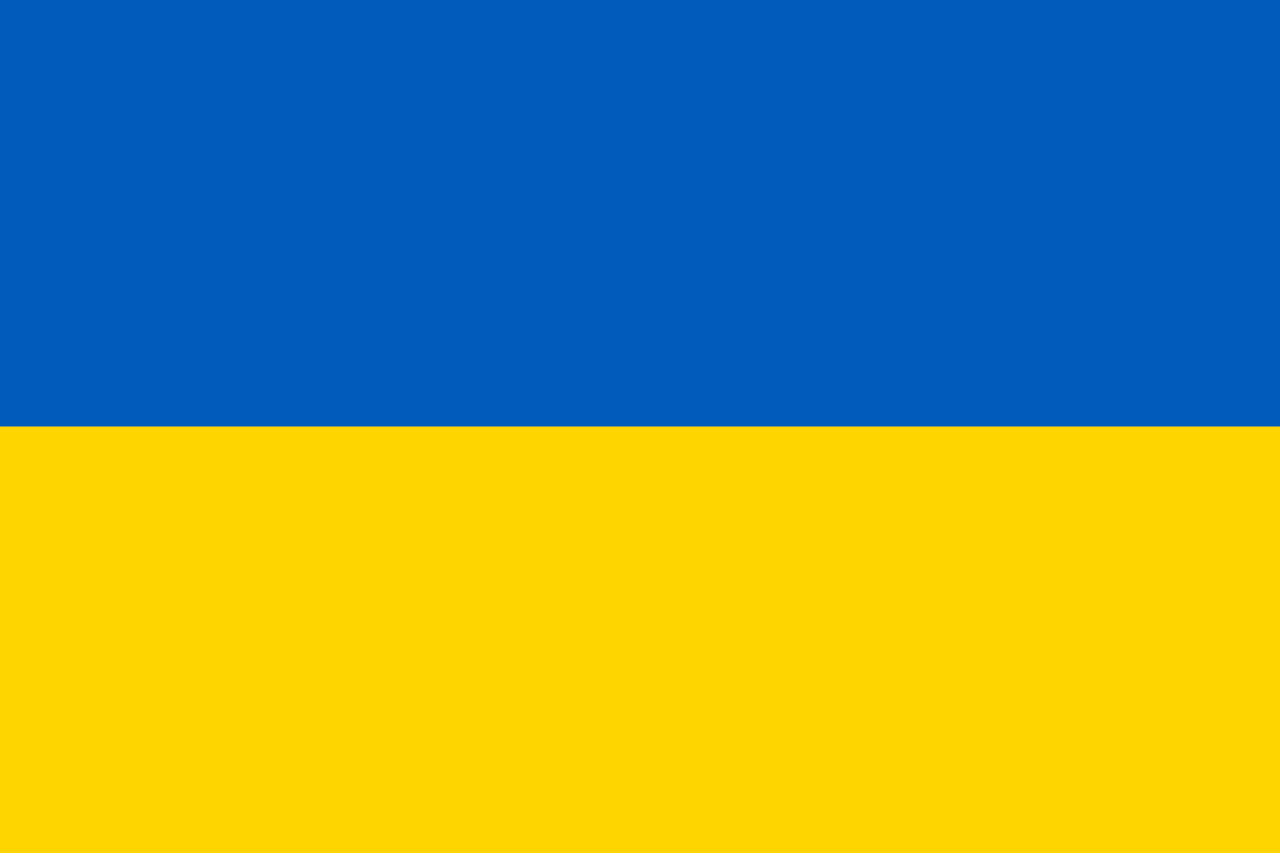 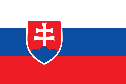 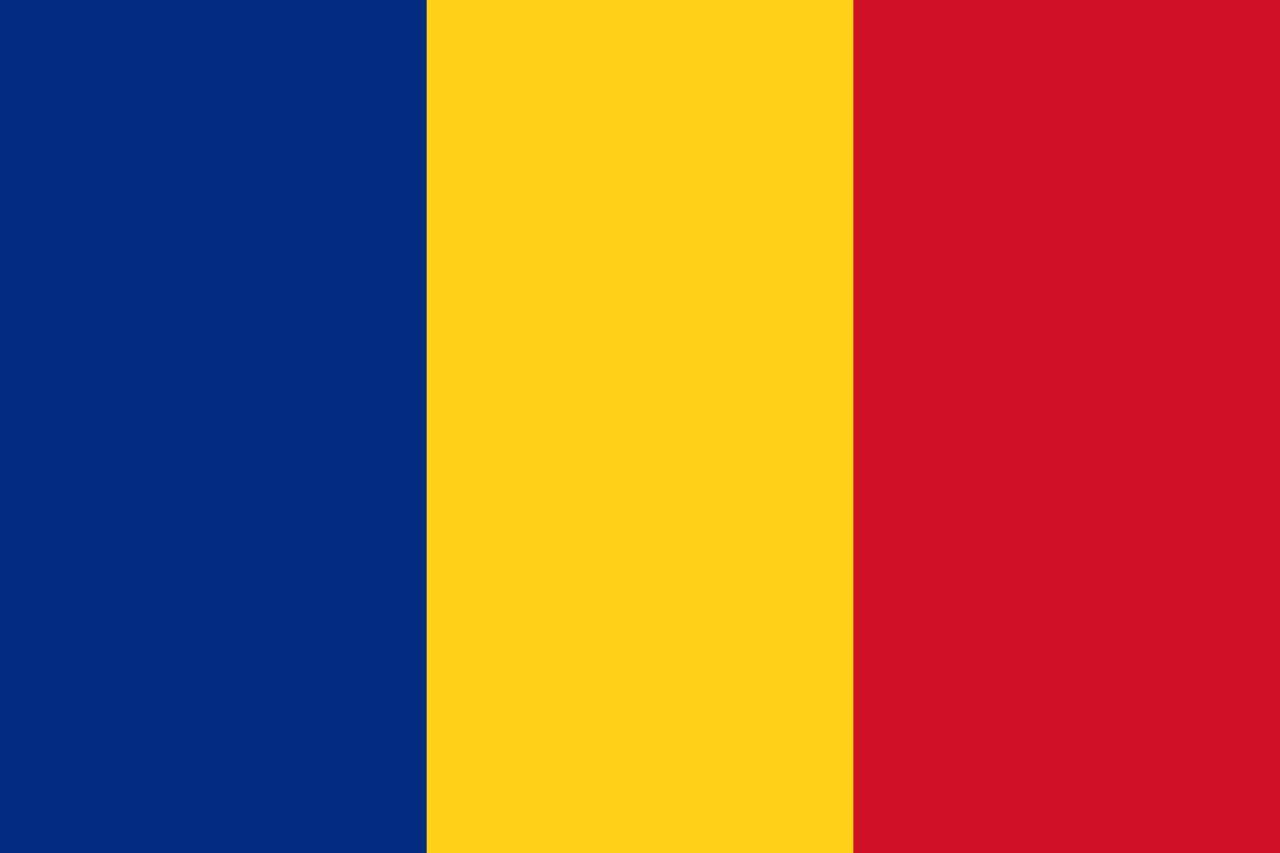 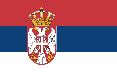 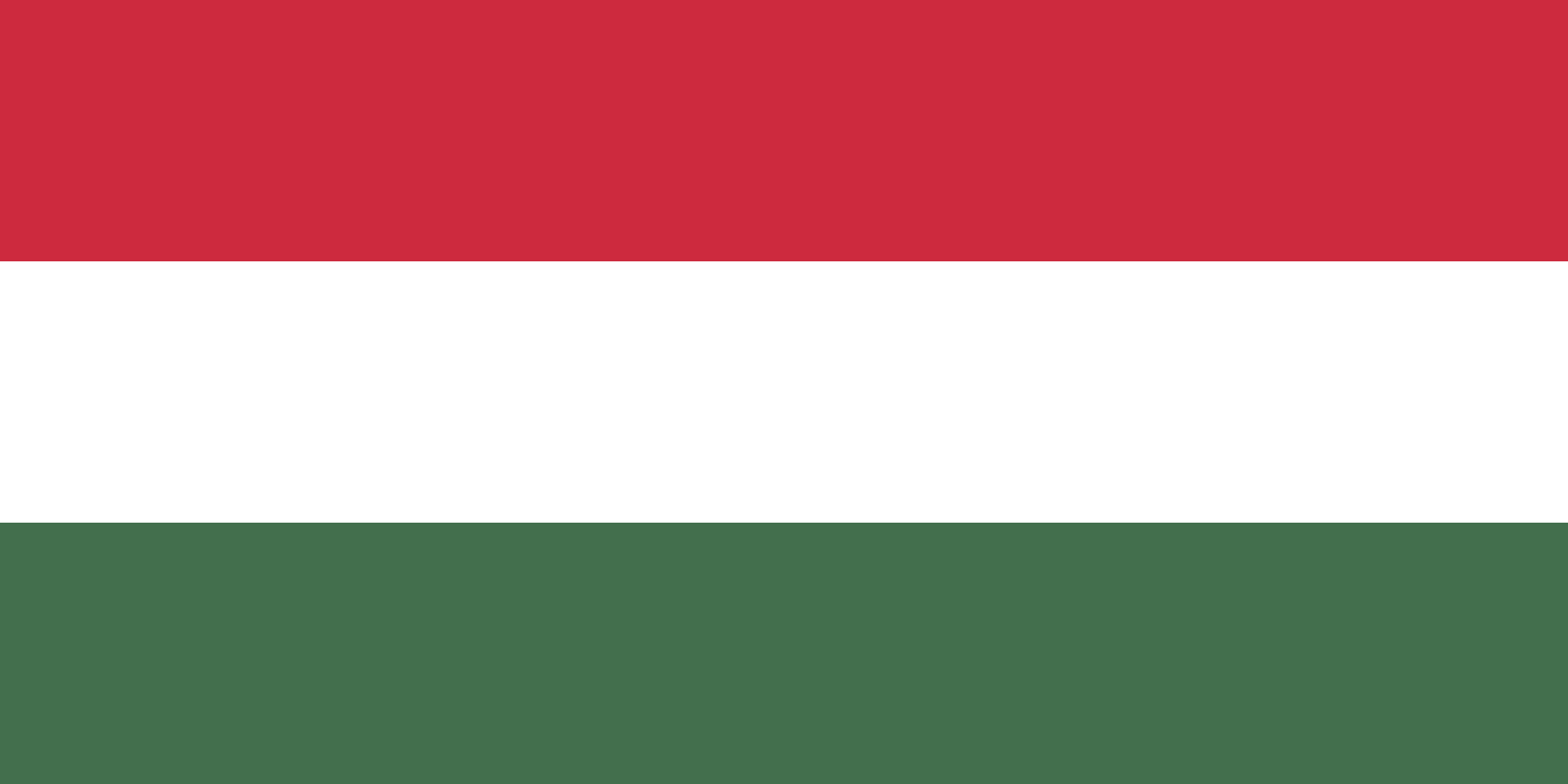 KOSOVO
Consumption	5.686 GWh
Production 	5.300 GWh
Installed Capacity 1,4 GW
kWh/capita 	3.161 kWh
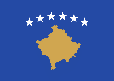 CZECH REPUBLIC (WB Data)
Consumption	65.000 GWh
Production 	- GWh
Installed Capacity - MW
kWh/capita 	6.258 kWh
NORTH MACEDONIA (2012)
Consumption	8.488 GWh
Production 	5.925 GWh
Installed Capacity 1.940 MW
kWh/capita 	4.112 kWh
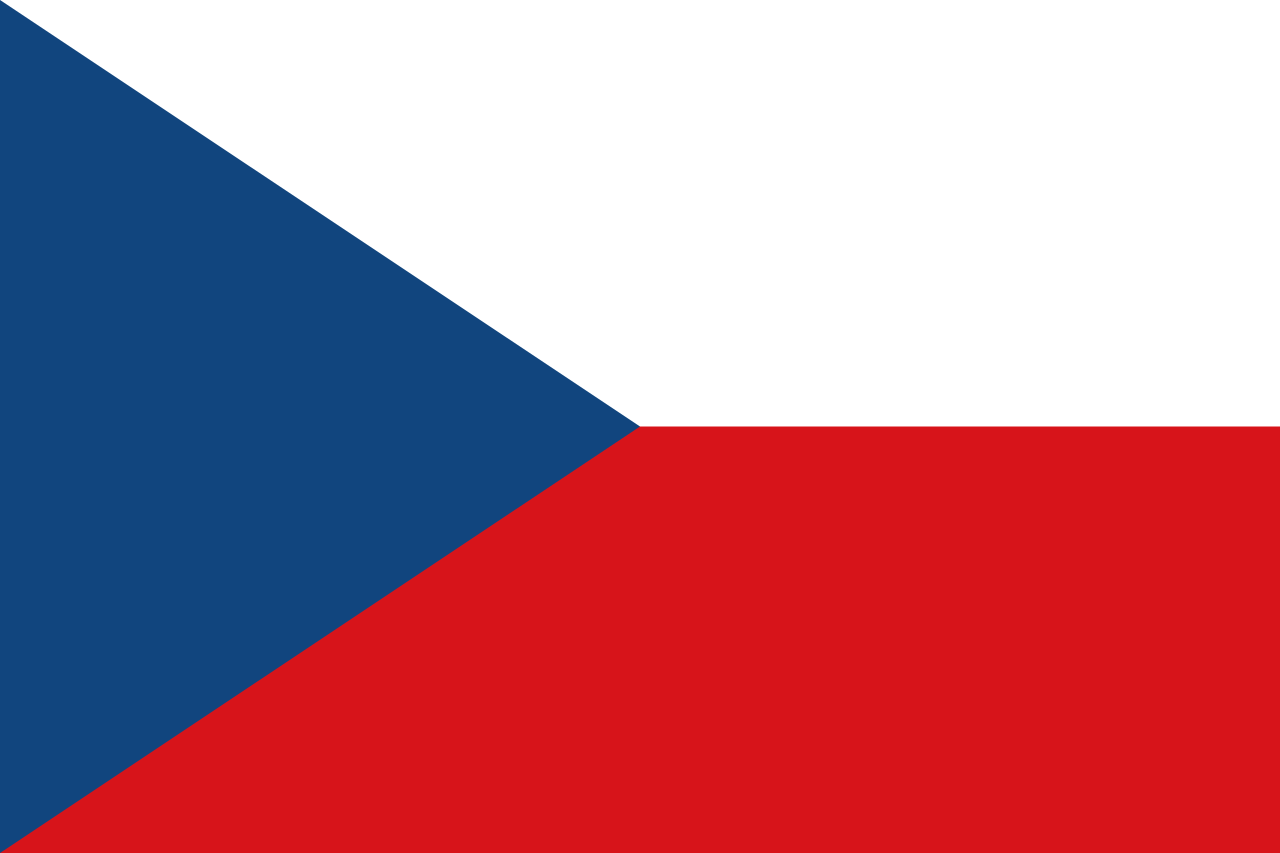 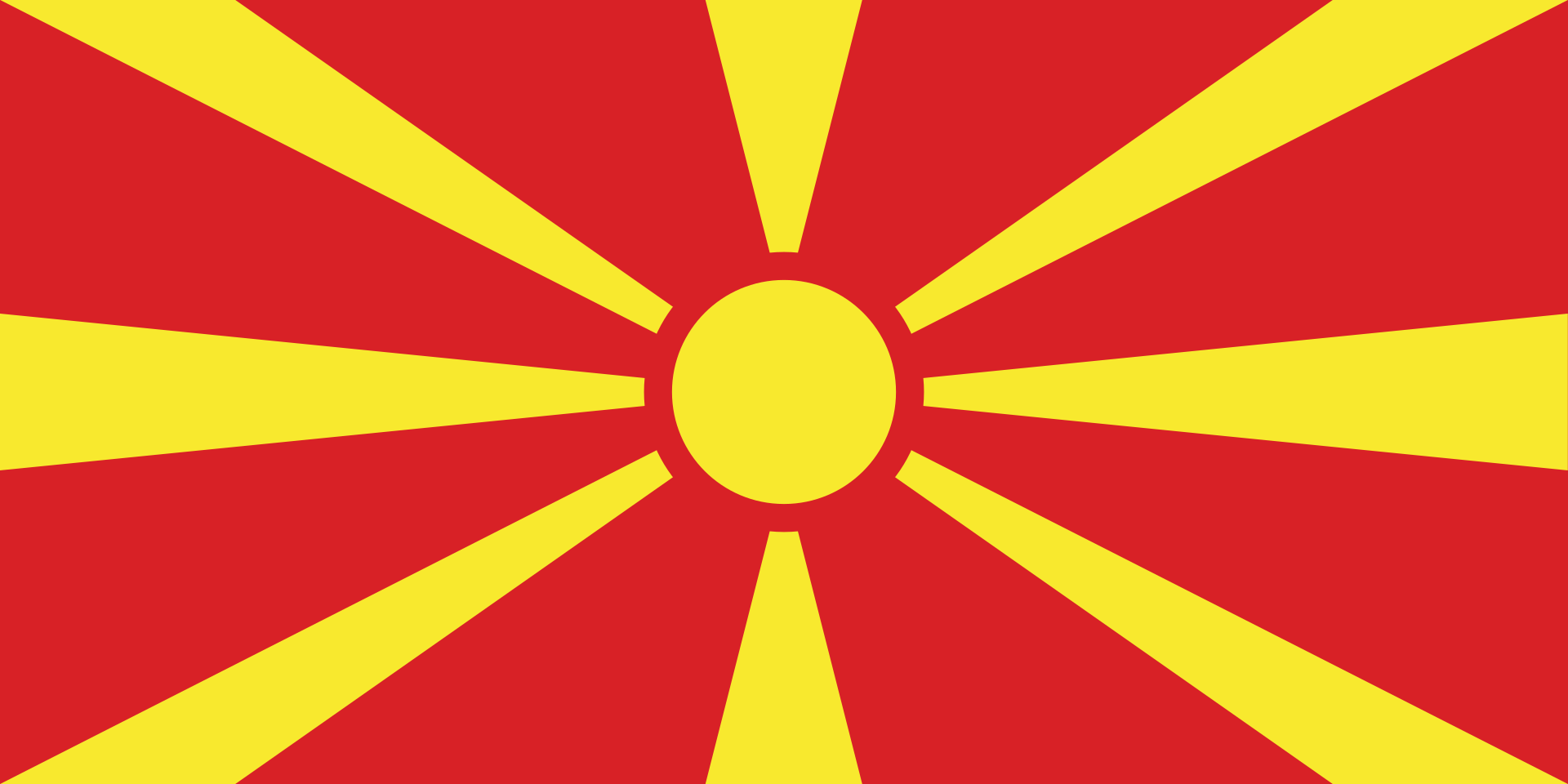 AUSTRIA
Consumption	66.274 GWh
Production 	 70.823 GWh
Installed Capacity 25,4 GW
kWh/capita 	  7.521 kWh
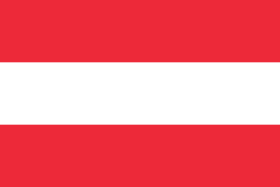 GEORGIA
Consumption	 12.700 GWh
Production 	 11.056 GWh
Installed Capacity 4,1 GW
kWh/capita 	3.416 kWh
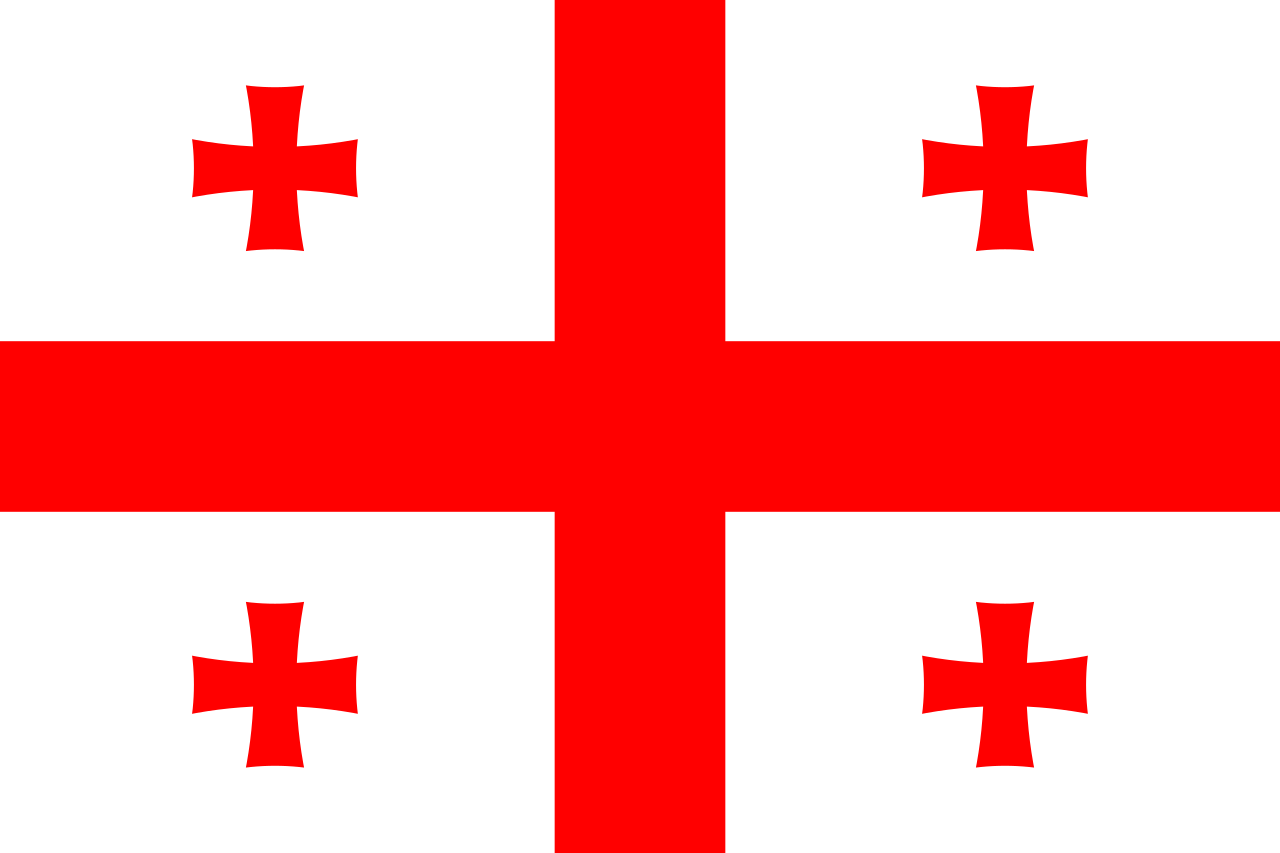 SLOVENIA
Consumption	15.810 GWh
Production 	 15.400 GWh
Installed Capacity 3,6 GW
kWh/capita 	  7.637 kWh
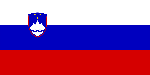 ITALY
Consumption	301.880 GWh
Production 	 295.800 GWh
Installed Capacity 117,1 GW
kWh/capita 	  4.991 kWh
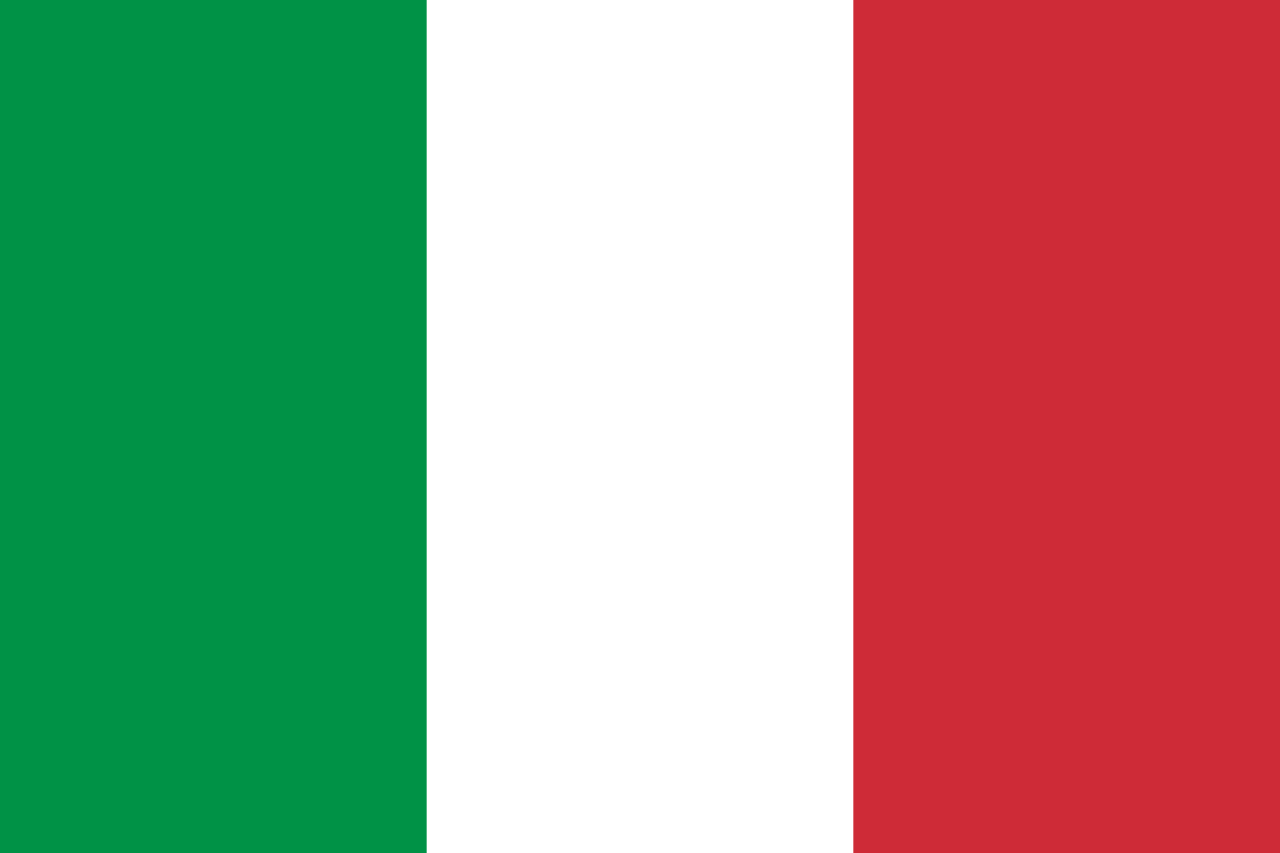 CROATIA
Consumption	 18.197 GWh
Production 	 11.056 GWh
Installed Capacity 47,8 GW
kWh/capita 	4.246 kWh
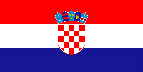 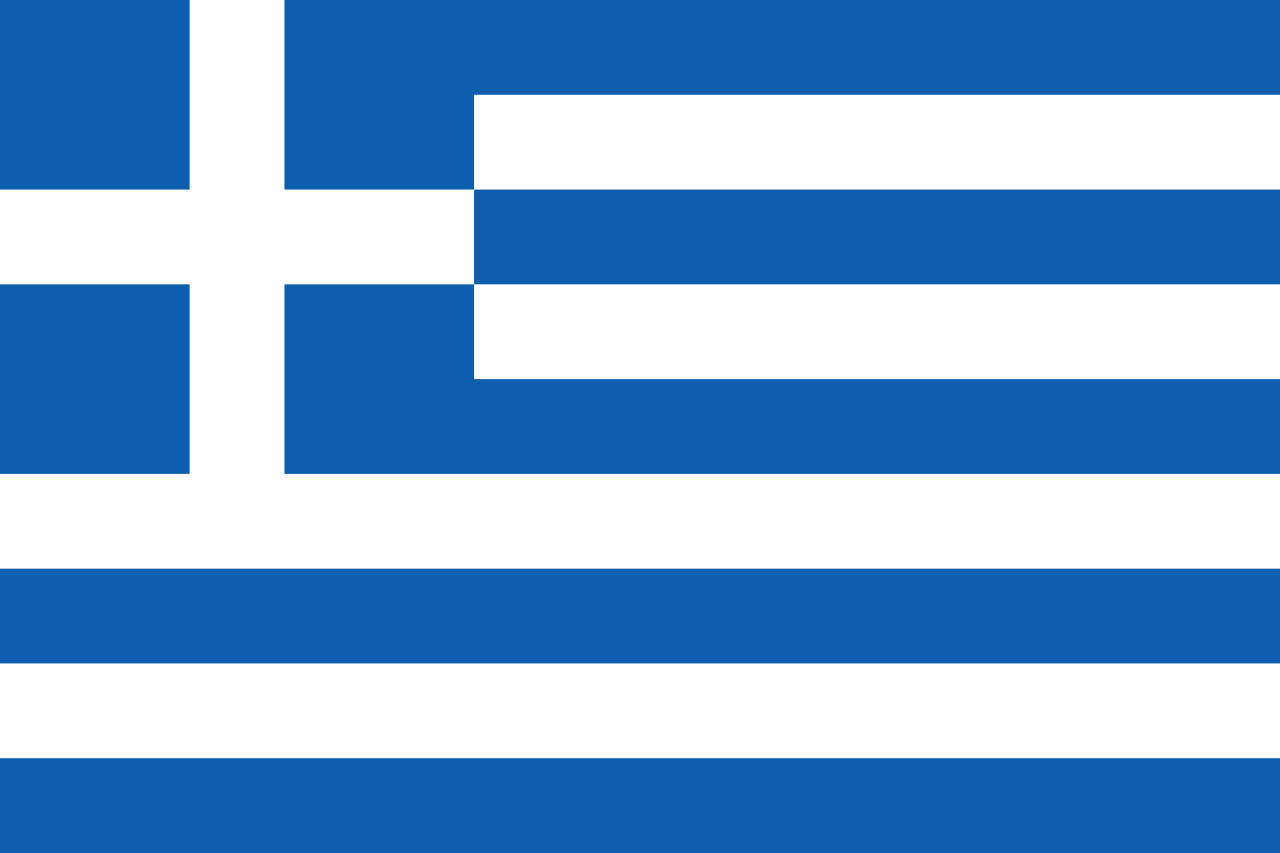 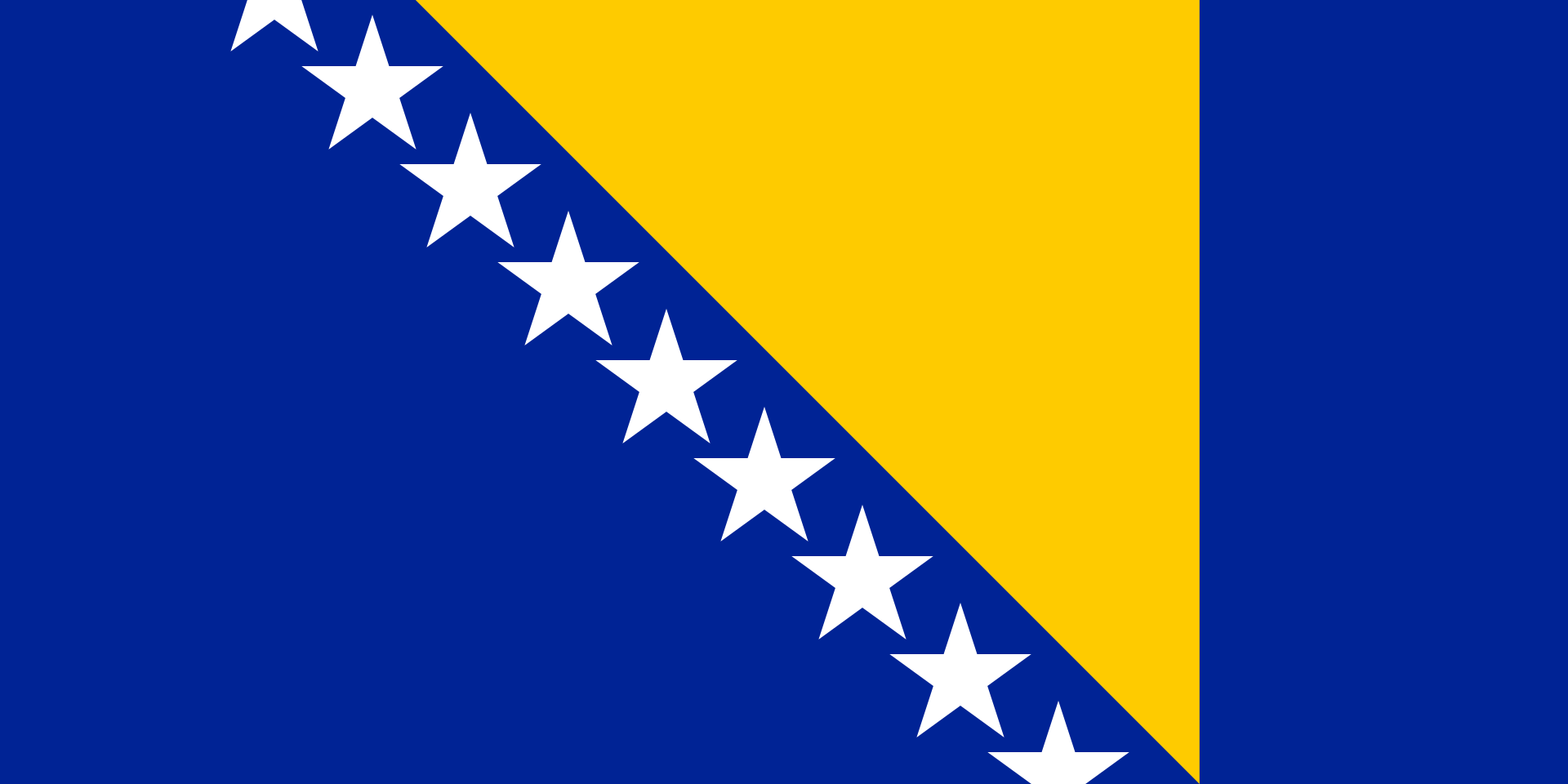 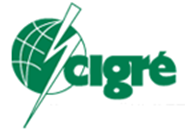 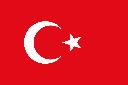 GREECE
Consumption	 57.500 GWh
Production 	 45.878 GWh
Installed Capacity 16,5 GW
kWh/capita 	 5.316 kWh
TURKEY
Consumption	 296.702 GWh
Production 	 297.278 GWh
Installed Capacity 85,2GW
kWh/capita 	3.671 kWh
BOSNIA AND HERZEGOVINA
Consumption	 12.274 GWh
Production 	 14.627 GWh
Installed Capacity 4,2 GW
kWh/capita 	3.495 kWh
As in 2022
2019 Questionnaire Preliminary Results
HISTORY OF SEERC 
 
The South East European Region of CIGRE (SEERC) is the fourth World Region of Cigre and was established on 13 May 2013 in the small Adriatic town Miločer in Montenegro (Bosnia-Herzegovina, Croatia, Italy, Macedonia, Montenegro, Romania, Serbia, Slovenia and Ukraine).
Start of operation was happened in Rome, Italy, on 27 January 2014, at the University of Rome (La Sapienza). Main actions agreed in Rome were decision for preparation of SEERC Position paper and a Questionnaire on technical data and interests for cooperation and framework of Technical work
Seventh Management Board meeting was on 30 August 2018 in Paris, France. At that time the chair of TAC was Wolfgang Hribernik with Klemens Reich (Austria) who announced that next SEERC conference will be on 16-17 June 2020 in Vienna and then postponed up tO JUNE 2022
SEERC CONFERENCES
FIRST SEERC CONFERENCE was on 7-8 June 2016 in the North Adriatic town Portoroz, Slovenia. Conference dealt with four topics: 
1. Energy and Environmental Policy in the Region, 
2. Submarine Cables Issues in the Region, 
3. Regional Energy Market Aspects, and 
4. Innovation in Electric Power Infrastructure of the Region.

SECOND SEERC CONFERENCE was on 12-13 June 2018 in Kyiv, Ukraine. Conference dealt with three topics: 
1. Regional Aspects of Electricity Market Development , 
2. Resilience Issues of Electric Power systems in Region, and 
3. Innovation in Electric Power Infrastructure of the Region.
3th SEERC CONFERENCE - Vienna (Austria) –
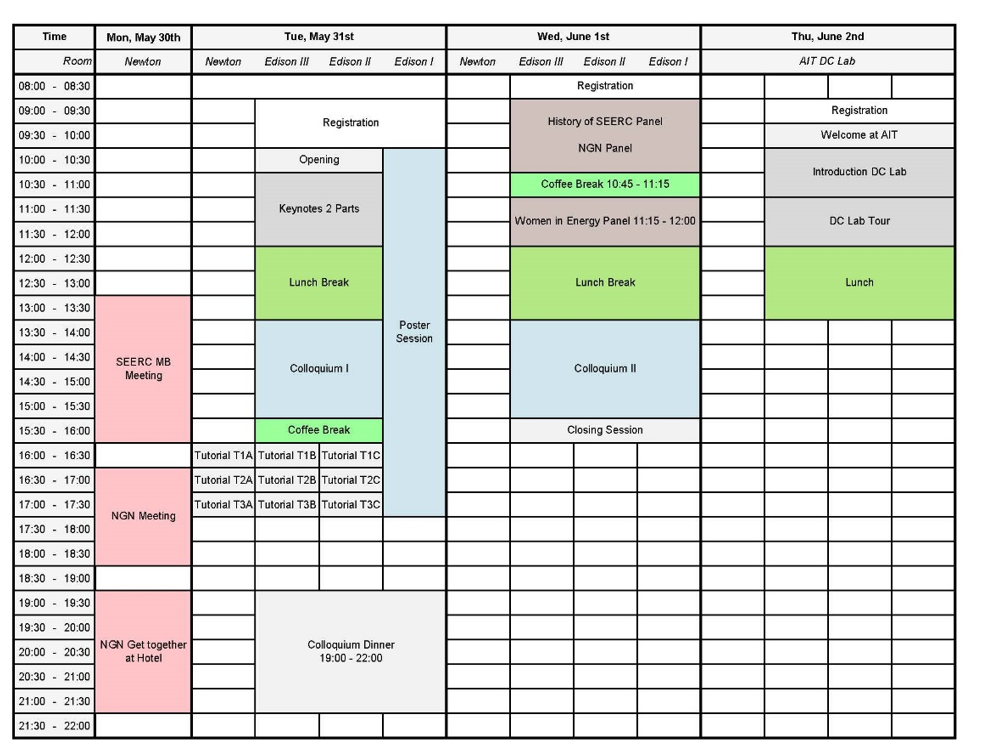 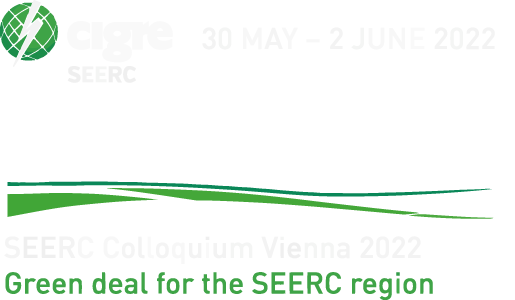 3th SEERC CONFERENCE - Vienna (Austria).
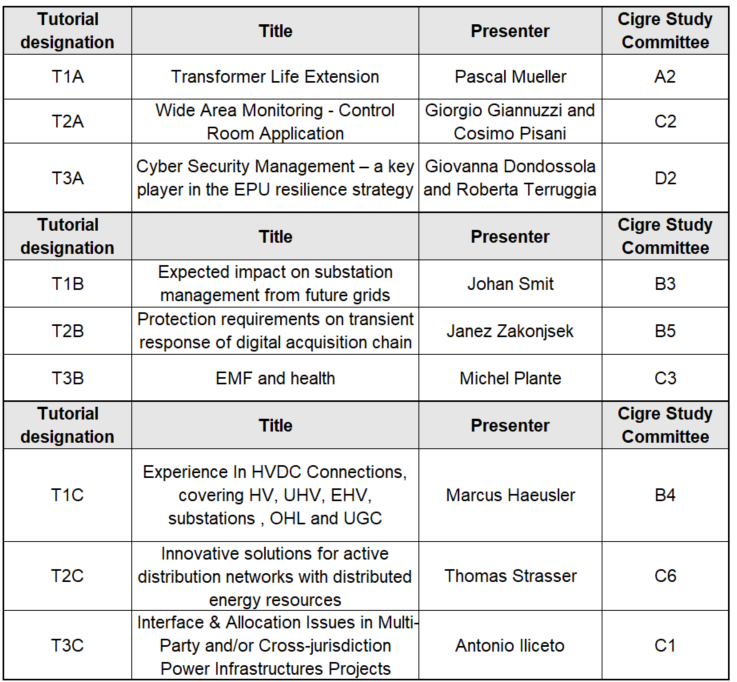 3th SEERC CONFERENCE - Vienna (Austria).
History Panel to take place during the SEERC Conference in Vienna and it will include the following:1. Prof. Roman Sandgruber's presentation on the introduction of Polyphase Power Systems after the 3rd International Electrical Exposition in Vienna in year 1883.

2. Dott. Goran Slipac (Croatia) Three Phase power plant and overhead line (Tivoli – Roma in Italy, HPP Jaruga and OHL to Šibenik in the year 1895 using Ganz technology)            3. Prof. Massimo Pompili (Italy) presentation of some outstanding Italian cases at the onset of Polyphase Power System Deployment in Italy (Galileo Ferraris studies).
3th SEERC CONFERENCE - Vienna (Austria).
SEERC Regional Groups
RWG01: Regional aspects on creation of NNA for new standard for overhead lines EN 50341 (Kresimir BAKIC)
RWG02: Regional perspective of shunt reactor introduction in the transmission system (Maks BABUDER)
RWG03: Environmental and technical assessment for submarine cables siting issue in Mediterranean area (Massimo POMPILI)
RWG04: Technical and economical features of Hydro Pumped storage power plants (HPSPPs) in power systems (Yuriy BONDARENKO)
General Outlook – Consumption/capita [kWh/capita]
(WB data)
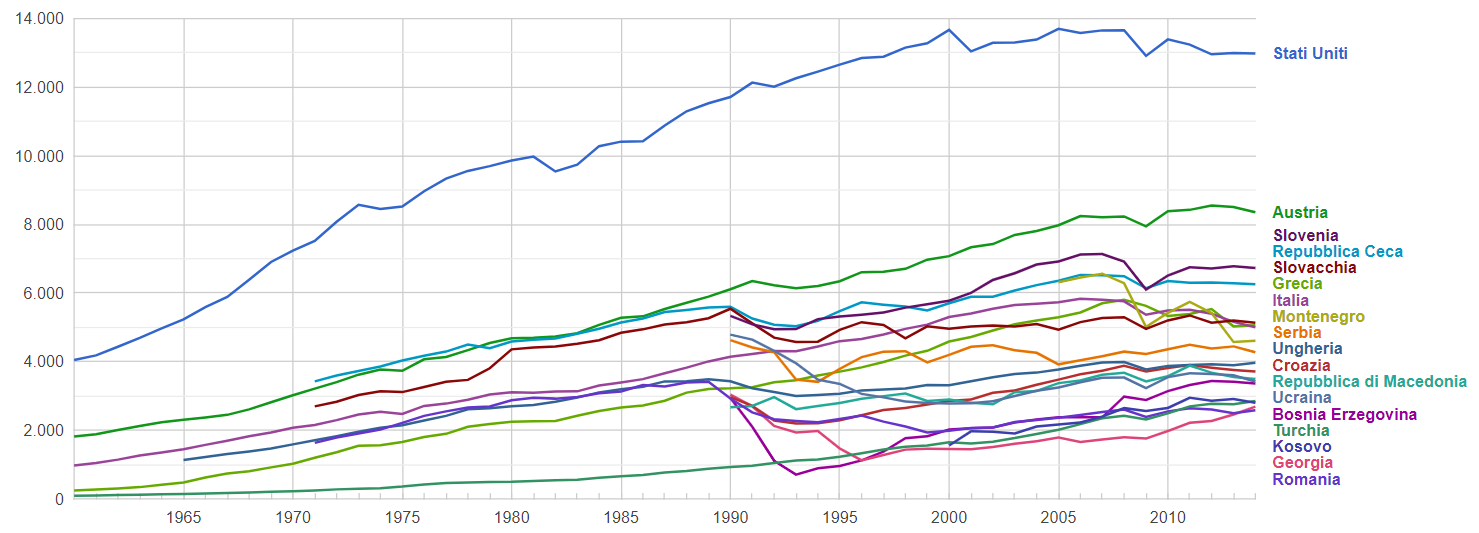 2019 Questionnaire Preliminary Results
General Outlook – CO2 Emission [ton/capita]
(WB data)
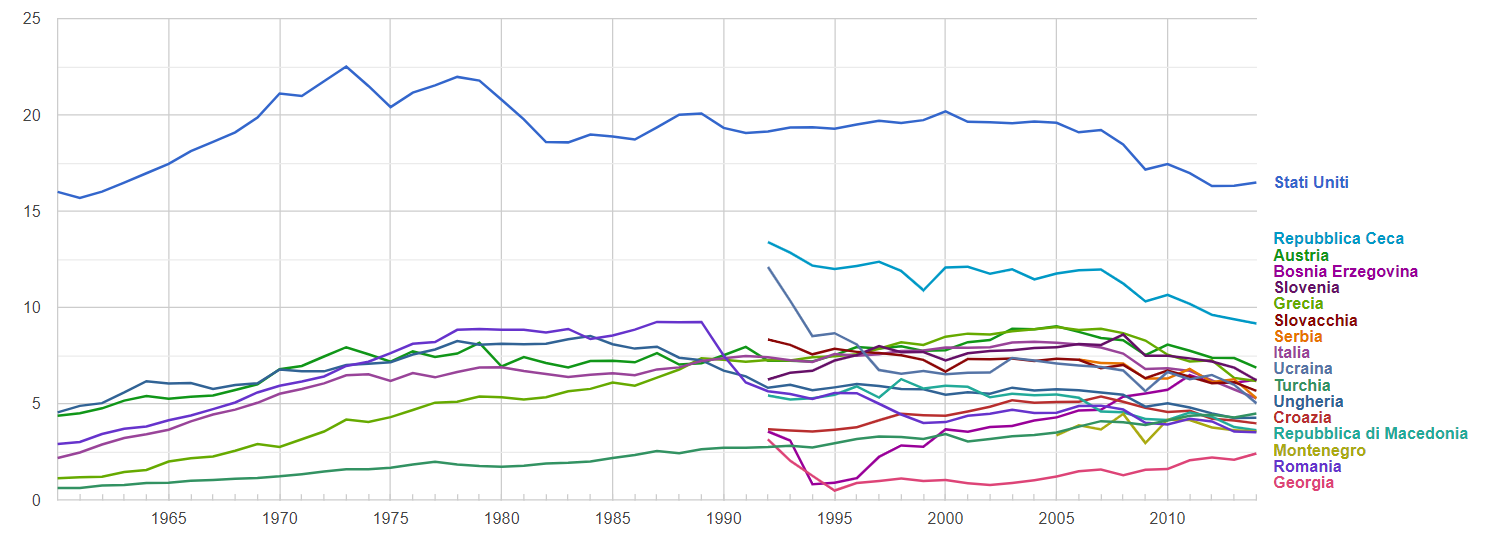 2019 Questionnaire Preliminary Results
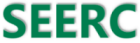 Energy Outlook - Seasonal Peak load in 2017 (MW)
Reference year 2017
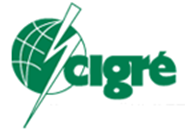 Data for Serbia, North Macedonia, Czech Rep. And Slovakia are in preparation
2019 Questionnaire Preliminary Results
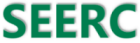 Energy Outlook - Consume and Production in 2017 (GWh)
Reference year 2017 – Consume SEERC:  1.002.000 GWh; Production SEERC:  1.021.000 GWh
Data for Serbia, North Macedonia, Czech Rep. And Slovakia are in preparation
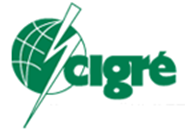 2019 Questionnaire Preliminary Results
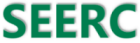 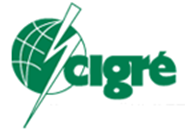 2019 Questionnaire Preliminary Results
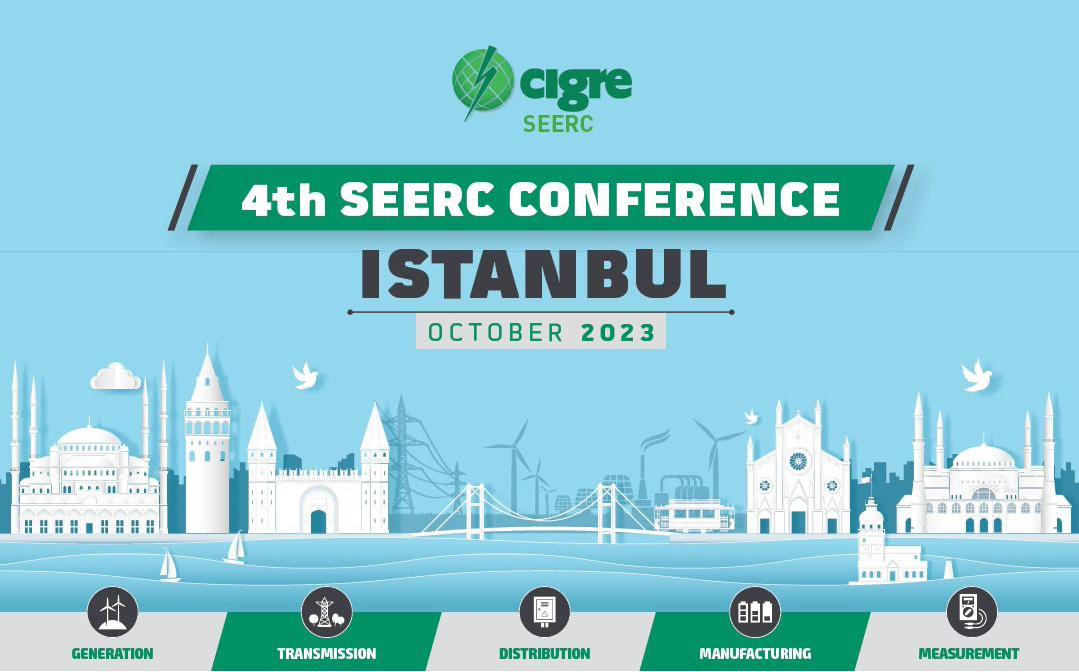 CIGRE National Committee of Türkiye has taken over the SEERC chairmanship from Austria NC on 30 November 2021.
CIGRE NC of Türkiye will hold the 4th SEERC Conference in October 2023 which is the 100° Anniversary of Türkiye’s establishment. 
The conference will bring the officials, academics, experts and SEERC family, the bridge between Europe and Asia.
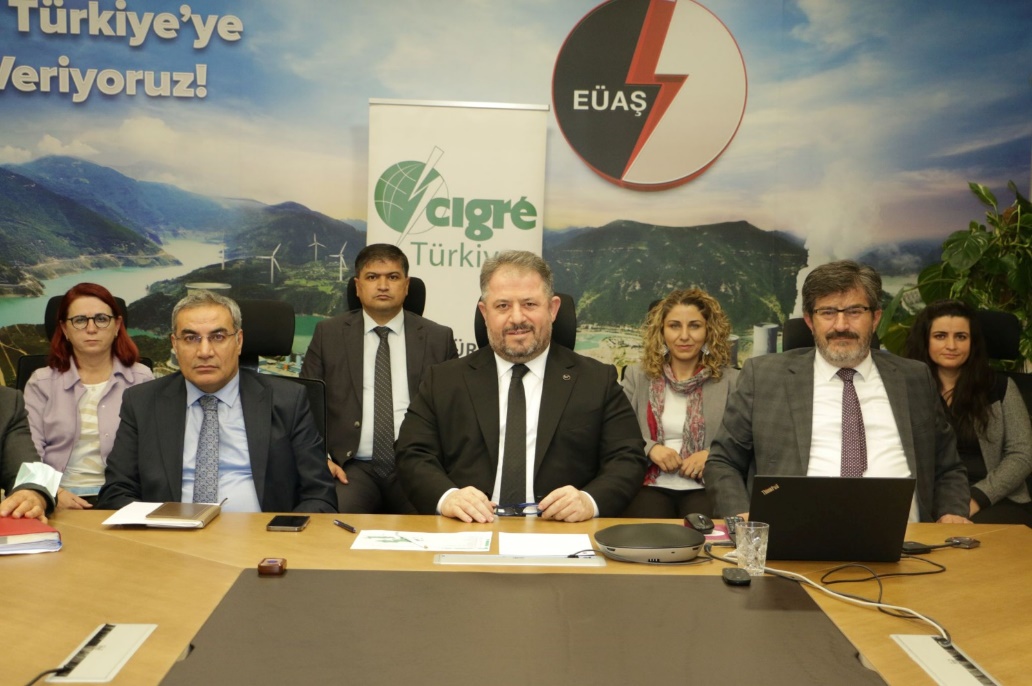 Dr. İzzet ALAGÖZChairman for CIGRE Türkiye National Committee

Dr. Ahmet Merev
University of Instambul
GRAZIE PER L’ATTENZIONE
u
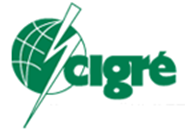 Riunione Comitato Italiano – Palau 4-7 Maggio 2022
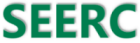 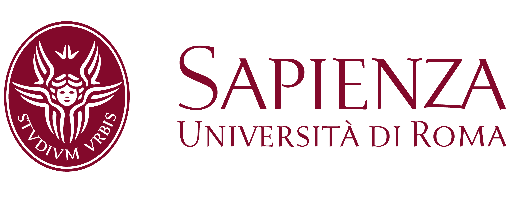 Massimo Pompili, University of Roma La Sapienza
Massimo Pompili and Luigi Calcara, University of Roma La Sapienza - Split March 29, 2019